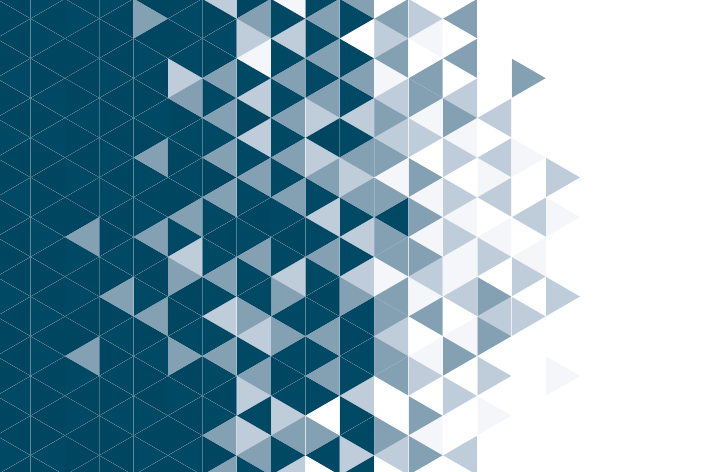 Importantes ações para o Munícipio do Rio de Janeiro – âmbito municipal
Institui a Auto Declaração de Responsabilidade relativa à destinação do imóvel
Decreto Municipal nº 43.259/2017
Simplifica e consolida os procedimentos relativos a licenciamento de estabelecimentos
Decreto Municipal nº 41.827/2016
Institui módulo de automatização de aprovação de Consultas Prévias de Local relativas a shopping centers e centros comerciais em geral no Sistema de Gestão de Atividades Econômicas (SIGAE) e no Sistema Rio Mais Fácil Negócios, para amplo uso pelos interessados.
PORTARIA F/CLF Nº 662/2017
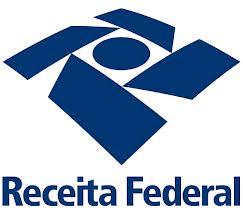 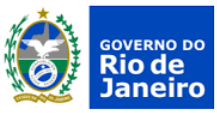 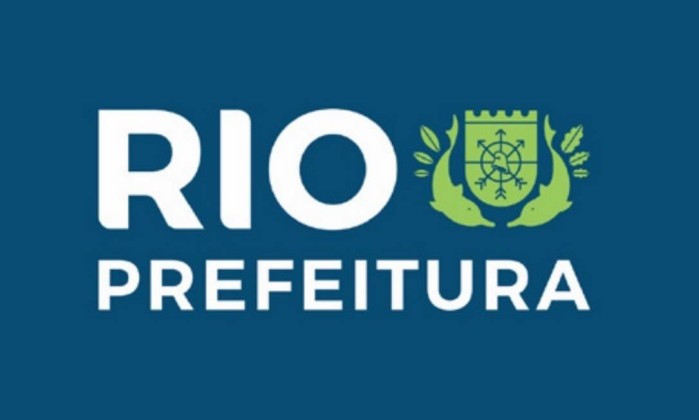 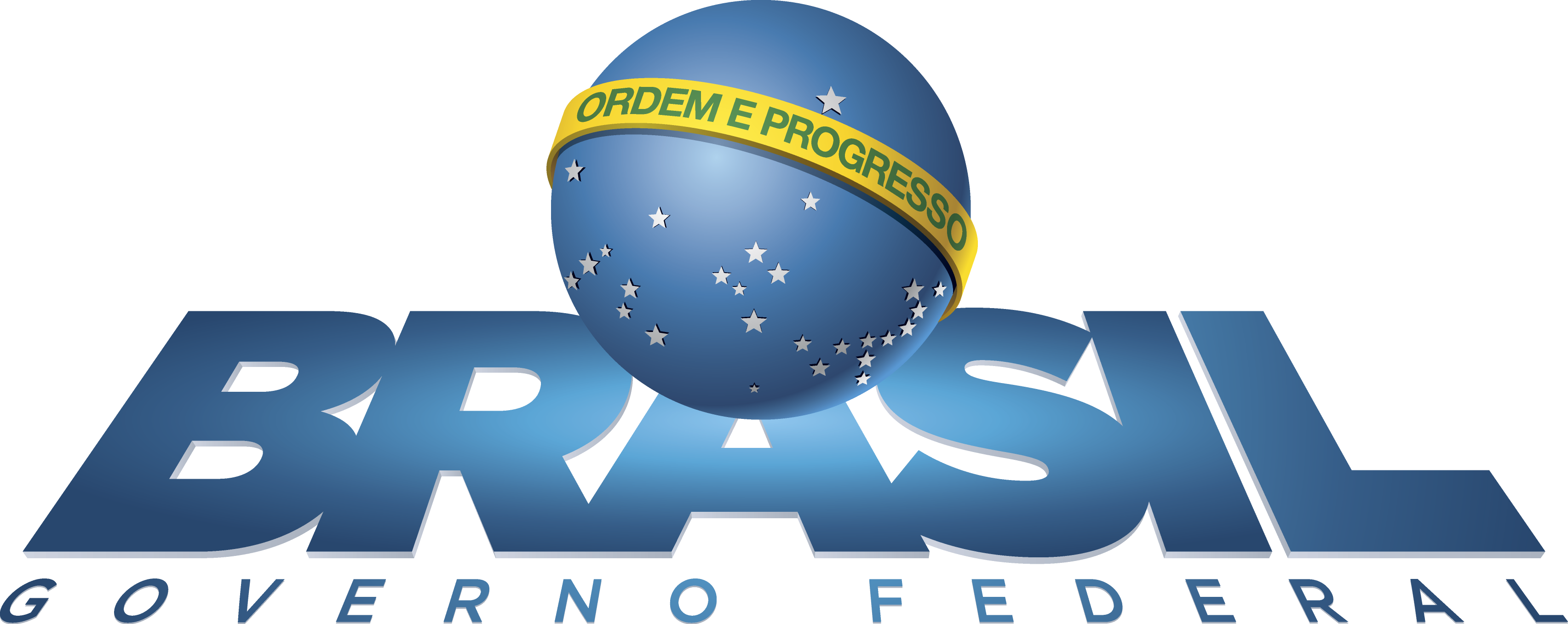 Secretaria Especial da
Micro e Pequena Empresa
Secretaria Executiva do
Bem Mais Simples Brasil
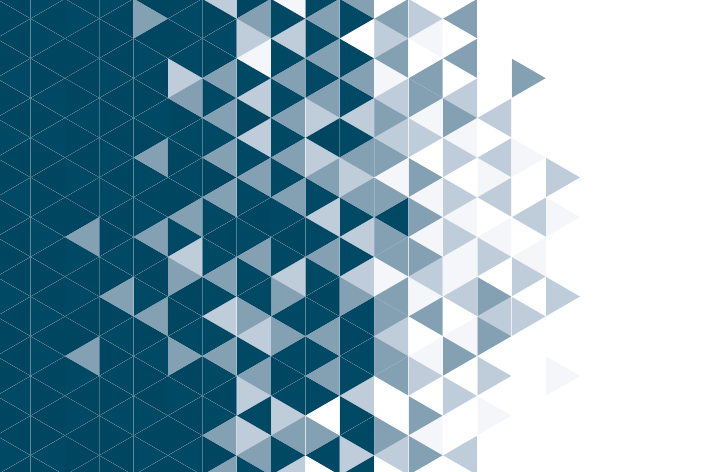 DECRETO 43.259/2017 – AUTODECLARAÇÃO PARA BUSCA PRÉVIA DO LOCAL
INSTITUIU A AUTODECLARAÇÃO

Art. 2º Sempre que a Consulta Prévia de Local, referida nos arts. 20 a 29 do Decreto Rio nº 41.827, de 14 de junho de 2016, não for suscetível de deferimento ou indeferimento automático em razão de insuficiência de dados cadastrais do Município referentes ao imóvel, o requerente poderá, a seu exclusivo critério, apresentar Autodeclaração de Responsabilidade Relativa a Uso e Destinação de Imóvel, dispensando-se as verificações e vistorias indicadas nos arts. 22 e 24 do referido decreto relativas ao imóvel.

Principais Características: 

O benefício previsto neste decreto não atende as atividades constantes no Anexo I do Decreto Rio nº 41.827/16 – consideradas de ALTO RISCO;
A autodeclaração atende somente os bairros onde há ocorrência de edificações com insuficiência de dados cadastrais, cujas regras de uso e ocupação do solo são ditadas pelo Dec. 322/76, e já estão parametrizadas no Sistema Rio + Fácil; e
Os licenciamentos deferidos com base na apresentação de Autodeclaração serão concedidos automaticamente, a título precário, mediante expedição de Alvará de Autorização Especial.
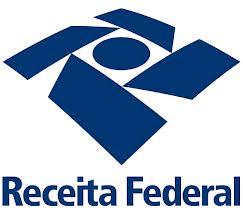 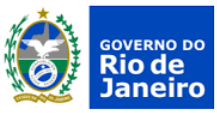 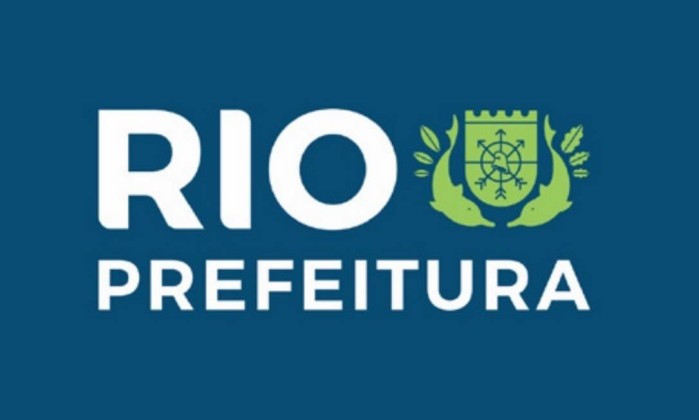 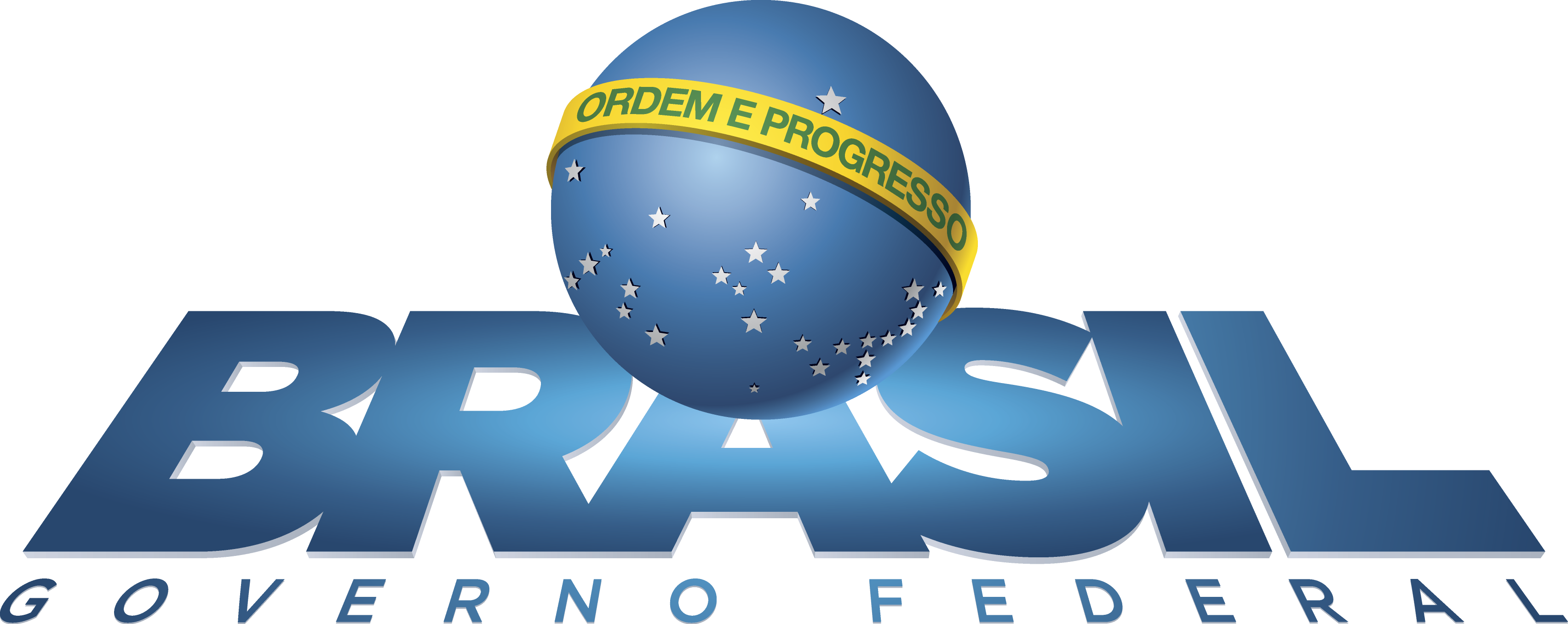 Secretaria Especial da
Micro e Pequena Empresa
Secretaria Executiva do
Bem Mais Simples Brasil
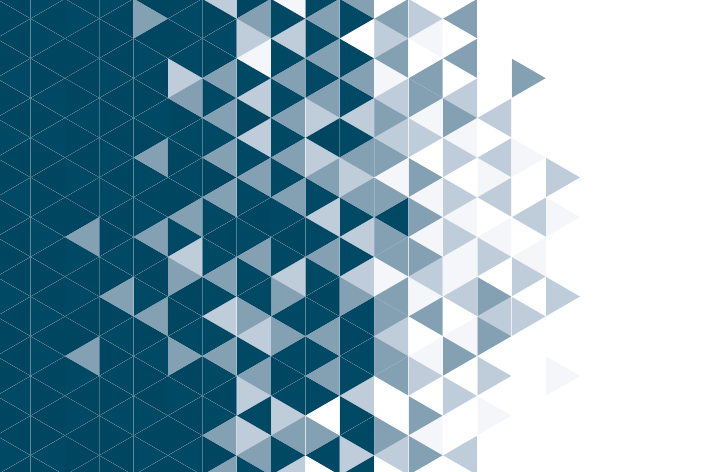 DECRETO 41.827/2016 – SIMPLIFICA E CONSOLIDA OS PROCEDIMENTOS RELATIVOS A LICENCIAMENTO DE ESTABELECIMENTOS
PRAZO PARA OBTENÇÃO DE ALVARÁ
PROCEDIMENTO PARA BUSCA PRÉVIA DO LOCAL SEM RESPOSTA AUTOMÁTICA OU AUTODECLARAÇÃO
(Artigo 21 do Decreto 41.827/16) A consulta prévia será deferida ou indeferida de modo automático, sempre que ocorrer a: I - existência, em cadastro do Município, de dados completos sobre a localização, natureza e destinação do imóvel a ser ocupado; II - parametrização e inclusão no Sistema de Gestão de Atividades Econômicas (SIGAE) de informações e regras da legislação de uso e ocupação suficientes para a análise integral da solicitação.
(Art.22 do Decreto 41.827/16) Quando não preenchidos estes dois requisitos de zoneamento, o FISCAL acessa os dados do  IPP (Instituto Pereira Passos), que assumiu as atividades de planejamento urbano, produção cartográfica e de estatísticas do Rio de Janeiro. Caso permaneça a dúvida, após o acesso ao IPP, o FISCAL acessa a legislação pertinente ao bairro, bem como utiliza de seu conhecimento da área e experiência para autorizar o deferimento da Busca Prévia do Local. (PRAZO DE ATÉ 02 DIAS UTEIS) 
(Art.24, § 1º do Decreto 41.827/16) Somente na impossibilidade destes mecanismos acima citados, haverá a inspeção no local indicado pelo cidadão. (PRAZO DE ATÉ 05 DIAS UTEIS).

PROCEDIMENTO PARA BUSCA PRÉVIA DO LOCAL COM RESPOSTA AUTOMÁTICA OU AUTODECLARAÇÃO
O prazo para retirada do Alvará continuará o mesmo de 24 horas (Artigo 30 do Decreto 41.827/16). No entanto, os bancos trabalham com a compensação D+2, ou seja, os Bancos detém o prazo de até 48 horas para confirmar o pagamento da taxa. Mediante esta confirmação, a Prefeitura expede o alvará, por conta disto, para os demais casos levam-se até 72 horas para a expedição do alvará. Mas normalmente o banco compensa no mesmo dia.
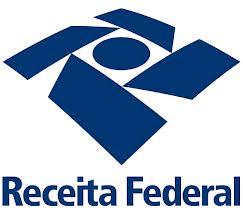 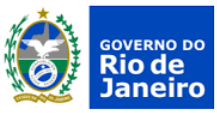 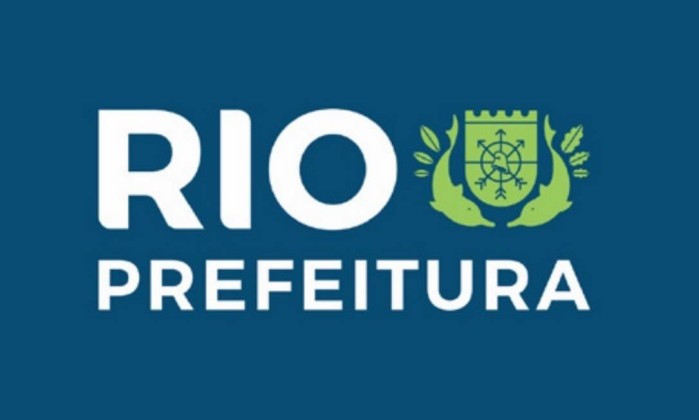 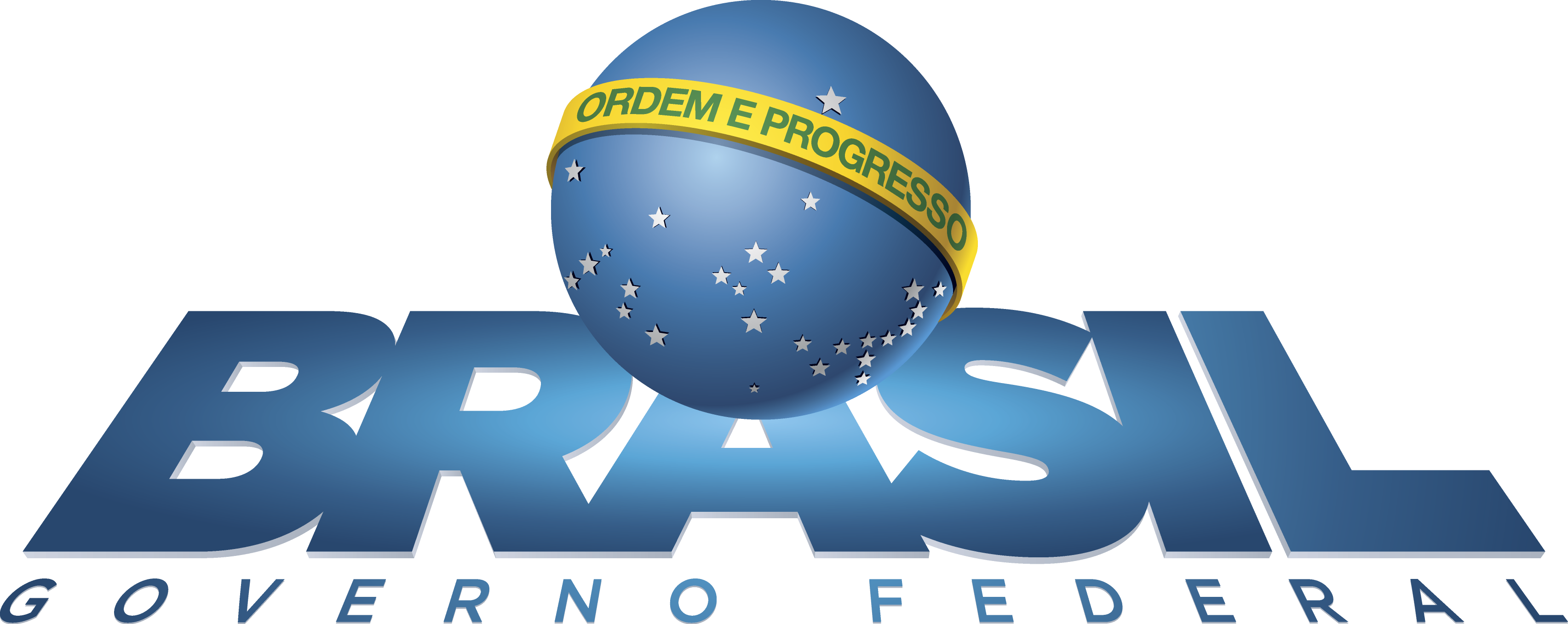 Secretaria Especial da
Micro e Pequena Empresa
Secretaria Executiva do
Bem Mais Simples Brasil
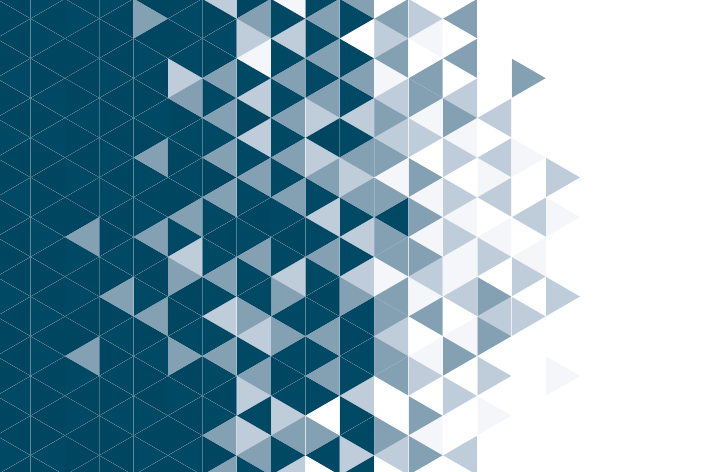 DECRETO 41.827/2016 – SIMPLIFICA E CONSOLIDA OS PROCEDIMENTOS RELATIVOS A LICENCIAMENTO DE ESTABELECIMENTOS
CUSTO DO ALVARÁ E ISENÇÕES
Para os MEIs não há taxa para retirada do Alvará (Artigo 19 do Decreto 41.827/16). Desta forma, a retirada do Alvará será imediata, quando este não requerer Nota Fiscal Carioca ou quando o quiser, tenha aprovada a busca prévia do Local; 
Estão isentas da Taxa de Licença para Estabelecimento, também as atividades executadas em favelas (Artigo 18 do Decreto 41.827/16); 
Estão também isentas outras atividades e características ditadas no artigo 18 do Decreto 41.827/16; e
Já para os demais casos, haverá a necessidade de pagar uma taxa (artigo 14 do Decreto 41.827/16) e o custo da Taxa para Alvará é de R$ 802,63.
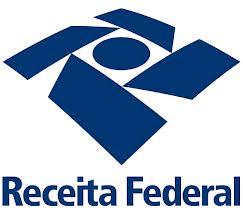 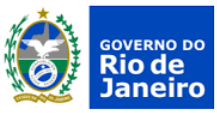 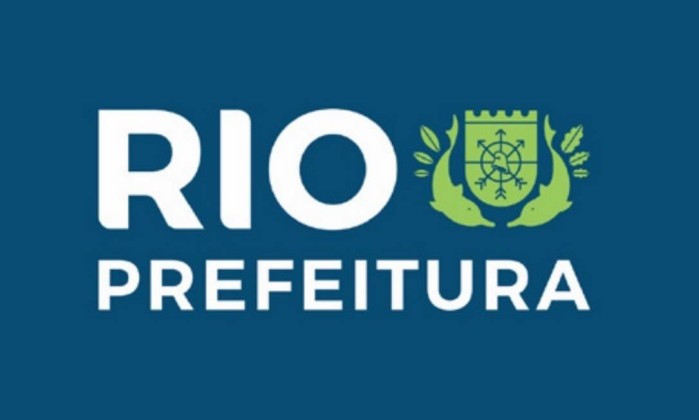 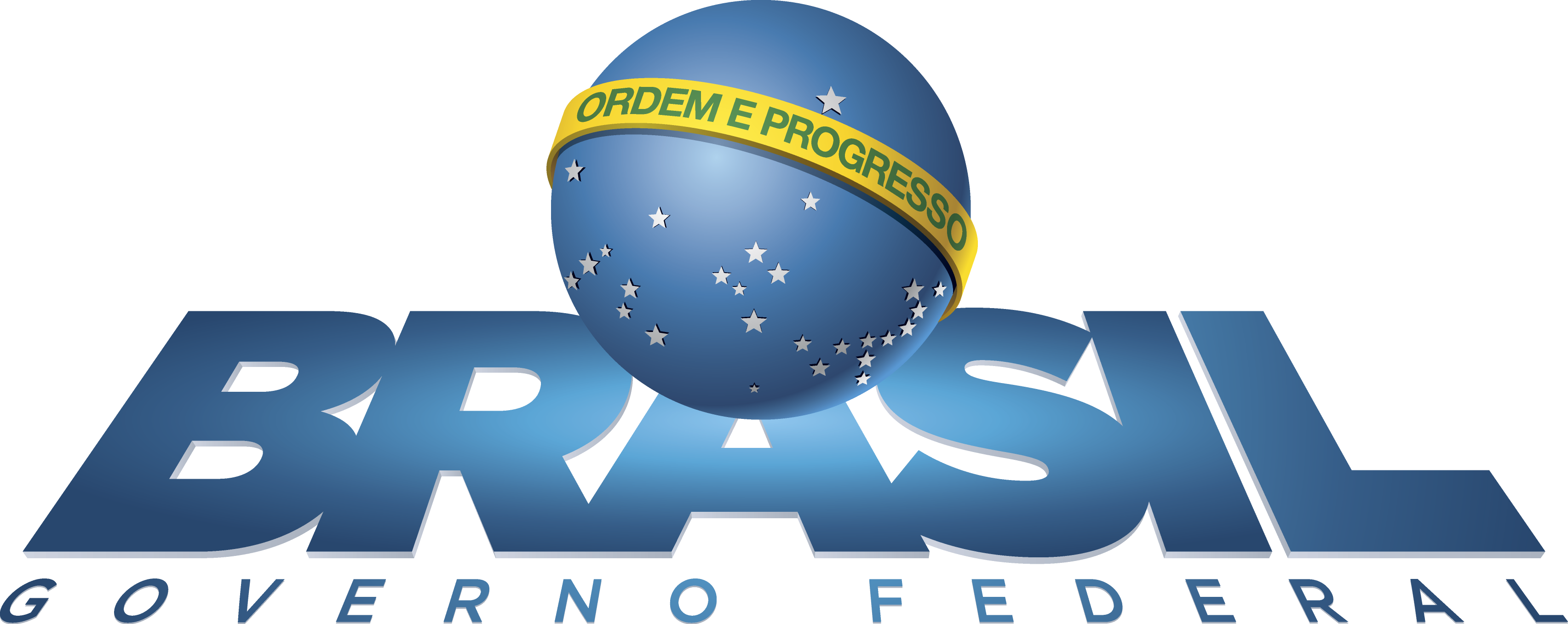 Secretaria Especial da
Micro e Pequena Empresa
Secretaria Executiva do
Bem Mais Simples Brasil
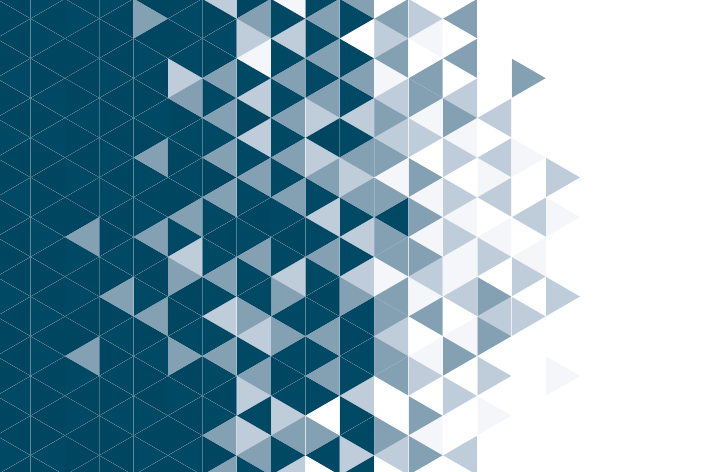 PORTARIA F/CLF Nº 662/2017
Esta portaria instituiu o módulo de automatização de aprovação de Consulta Prévias de local relativas a Shopping centers e centros comerciais em geral no Sistema de Gestão de Atividade Econômicas (SIGAE) e no Sistema Rio Mais Fácil Negócios, para amplo uso pelos interessados. 
Será aplicada inicialmente na Barra da Tijuca e, posteriormente atenderá todos os bairros da cidade do Rio de Janeiro.
 Efeito prático da Portaria + Decreto: 

Tais medidas proporcionará um aumento de aproximadamente 10%, sairá de 65% de respostas automáticas para 75% de respostas automáticas; e 

Esse volume reduzirá o encaminhamento de Consultas Prévias para o Fiscal em 24% do conjunto de CPLs que recebem atualmente.
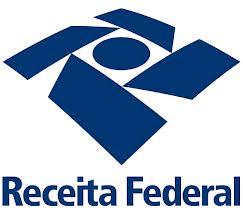 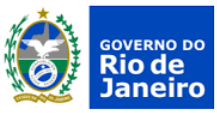 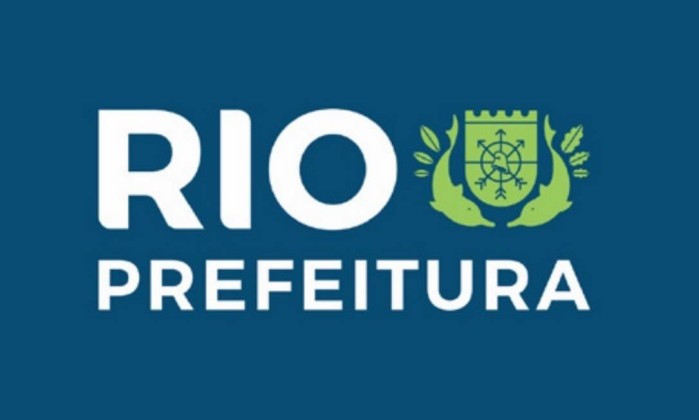 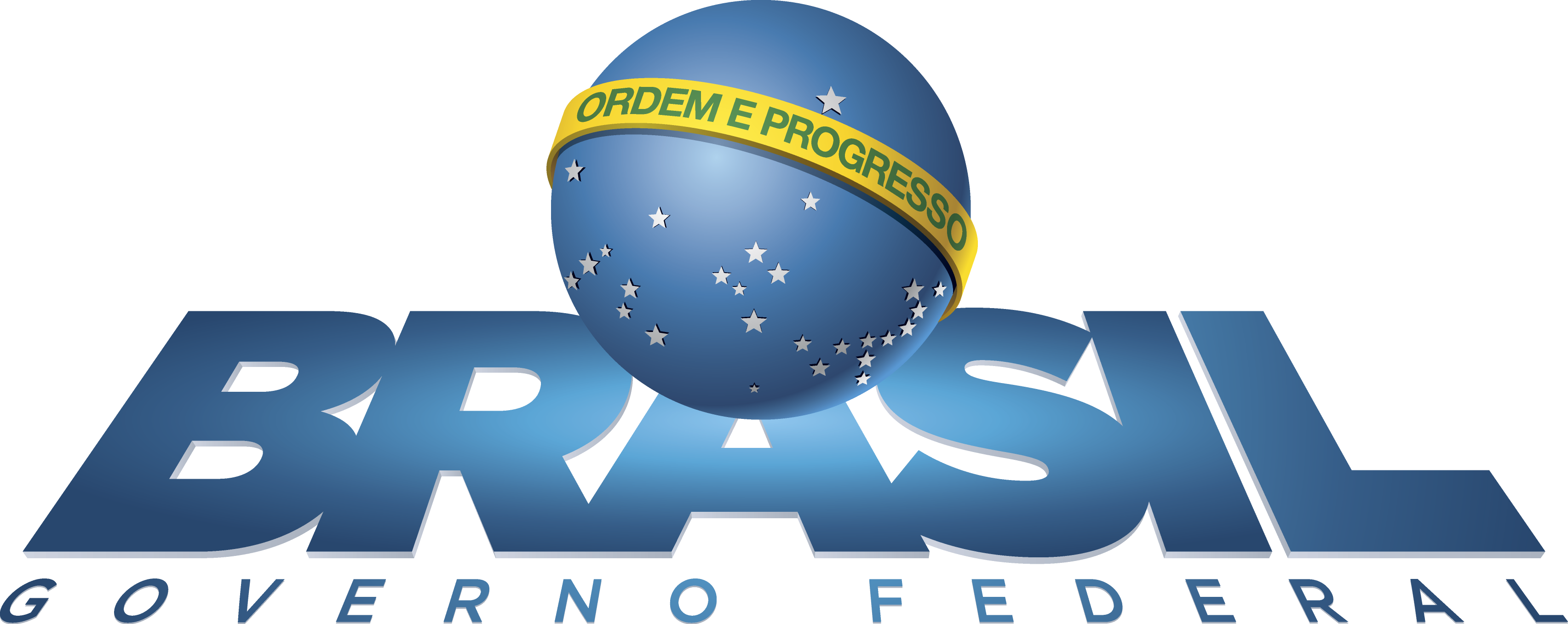 Secretaria Especial da
Micro e Pequena Empresa
Secretaria Executiva do
Bem Mais Simples Brasil